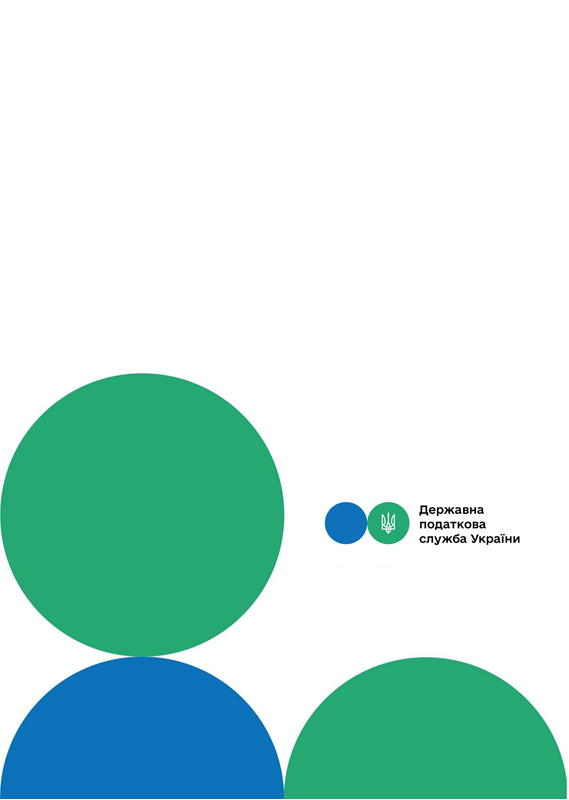 Головне управління ДПС у м. Києві
Друзі, підписуйтеся на офіційні сторінки Державної податкової служби України у соціальних мережах, де ви зможете переглянути новини, актуальні роз'яснення податкових новацій, а також інфографіки, коментарі керівництва, фахівців служби! Буде корисно та цікаво!
Спілкуйтеся з податковою службою дистанційно за допомогою сервісу  «InfoTAX»:
Порядок заповнення платіжних інструкцій на сплату платежів до бюджету та фондів соціального страхування
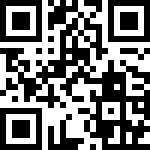 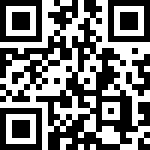 канал ДПС «Telegram»
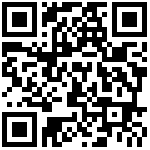 сторінка на «Youtube» каналі ДПС
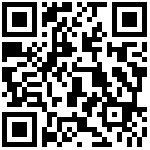 сторінка ДПС на «Facеbook»
Офіційний веб-портал  Державної податкової  служби України: tax.gov.ua
Інформаційно-довідковий департамент ДПС: 0-800-501-007
Липень
 2024
3
тРАВ
Головне  управління  ДПС  у  м. Києві  інформує,  що юридичні особи, фізичні особи – підприємці та громадяни при здійсненні сплати податкових платежів та єдиного внеску заповнюють у платіжній інструкції всі обов’язкові реквізити.  
           Перелік обов’язкових реквізитів платіжної інструкції, які заповнюються платниками, визначено Інструкцією про безготівкові розрахунки в національній валюті користувачів платіжних послуг, затвердженою постановою Правління Національного банку України від 29.07.2022 № 163, та Порядком заповнення реквізиту «Призначення платежу» платіжної інструкції під час сплати (стягнення) податків, зборів, митних, інших платежів, єдиного внеску на загальнообов’язкове державне соціальне страхування, внесення авансових платежів (передоплати), грошової застави, а також у разі їх повернення, затвердженим наказом Міністерства фінансів України від 22.03.2023 № 148 (далі – Порядок № 148).  
          Зокрема, зосереджуємо увагу на особливостях заповнення 3-х реквізитів: «Призначення платежу»; «Код платника»; «Код фактичного платника».  
         Реквізит «Призначення платежу» заповнюється згідно з прикладами, наведеними у Порядку № 148.  
         Обов’язковий реквізит «Код платника» заповнюють всі платники, які сплачують податки, збори, інші платежі та єдиний внесок. Юридичні особи у реквізиті «Код платника» зазначають код
ЄДРПОУ, фізичні особи – підприємці та громадяни – податковий номер. 
       Реквізит «Код фактичного платника» заповнюється в наступних випадках:  
1) юридичними особами:  
у разі, якщо юридичні особи у своєму складі мають відокремлені підрозділи, представництва та сплачують платежі до бюджету і фондів соціального страхування за відокремлені підрозділи, представництва.  
         При цьому юридичні особи у реквізиті «Код платника» платіжної інструкції зазначають власний код ЄДРПОУ, а у реквізиті «Код фактичного платника» – код ЄДРПОУ відокремленого підрозділу, представництва;  
2) громадянами:  
          у разі, якщо громадяни сплачують податкові платежі та єдиний внесок за допомогою технічного пристрою (банківський автомат, платіжний термінал, програмно-технічний комплекс самообслуговування, програмно-апаратне середовище мобільного телефону, інший пристрій) або через каси надавачів платіжних послуг.  
          При цьому громадяни у реквізиті «Код фактичного платника» платіжної інструкції зазначають власний податковий номер. Разом з цим, надавач платіжних послуг у реквізиті «Код платника» зазначає свій податковий номер.  
         Довідково: з повним текстом Наказу № 148 можна ознайомитися за посиланням: https://zakon.rada.gov.ua/laws/show/z0528-23#Text.
1
2